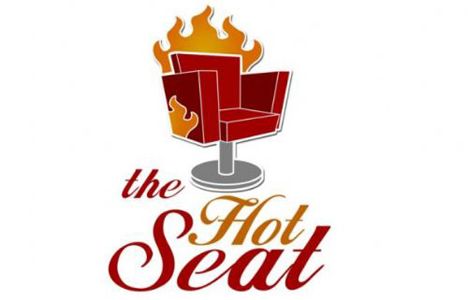 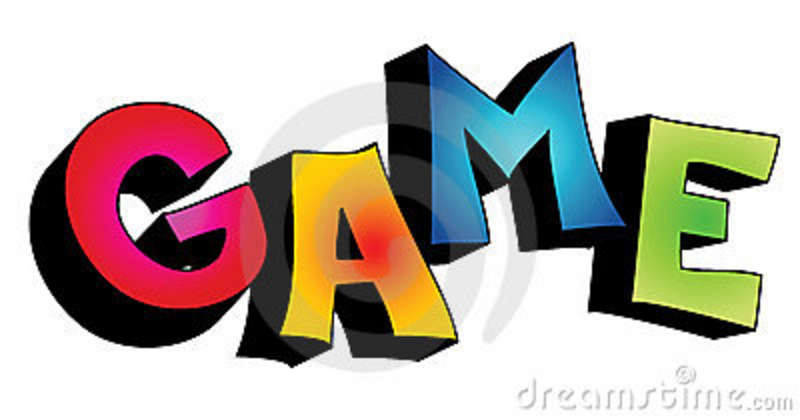 Rules
One person at the front facing the other students.
Key words will come up.
Family members will use clues to help the other person guess the word.
Sallah/ wudhu
Key words relating to above
Niyyah
Words not allowed
intention
khilaal
Words and actions not allowed
Rubbing the hands together.
Wudhu
Clean
Masah
Words and actions not allowed
Putting hands on head
Clean.
Wudhu.
Tayamum
Words not allowed
Dry ablution
Wudhu
Water
Sand
Stone
Clean earth
Gargling
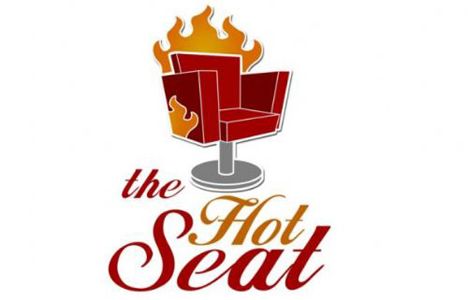 Words and action not allowed
Gargling the mouth
Washing
Cleaning